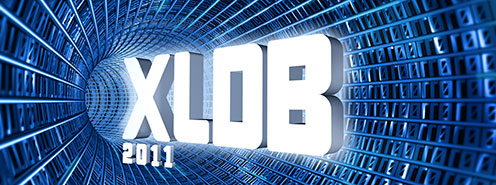 bigBed/bigWig remote file access
Hiram Clawson
UCSC Center for Biomolecular Science & Engineering
The problem:
Huge amount of data
at remote sites
UCSC
e.g. 3x109 floating point
data values
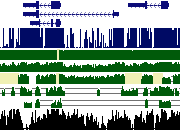 User View
The Good Ol’ Days
Download data from experimentalists to UCSC
Process data locally
Load results into local MySQL tables
Present data via CGI to the WWW
Expensive staff time
Slow turnaround
Can only work on “important” data sets
Version 0.9: Custom Tracks
Automatic CGI submission mechanism
Users submit file for processing
Pipeline downloads entire data set and prepares for presentation
Practical for file sizes 50 to 100 Mb
gzipped ASCII text files
limited lifetime, each user sees a separate copy of the same data
Next Generation Sequencing
Lincoln Stein - genomebiology.com/2010/11/5/207
[Speaker Notes: genomebiology.com/2010/11/5/207]
Jim Kent solution:
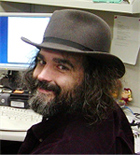 Index the data
UCSC
fetch only that
needed for viewpoint
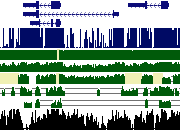 User View
bioinformatics.oxfordjournals.org/content/26/17/2204.full
[Speaker Notes: http://bioinformatics.oxfordjournals.org/content/26/17/2204.short]
bigBed/bigWig design goals
Allow visualization without long uploads
Transfer only necessary data needed for current view.
Minimize system administrator involvement
Files on http(s) site easier than setting up web services
Leverage existing formats 
Input files are same as existing custom tracks: BED, wig.
[Speaker Notes: Designed by Jim Kent]
bed and wig file format example
fixedStep chrom=chr1 start=1070.810.92 0.63 0.220.981.00
#chrom start end seqchr1 1000 1009 acagtttta chr1 1289 1298 gcagtaat chr1 4680 4688 ccggccacchr1 7092 7101 gagctcaachr1 7293 7302 ccctatccachr1 8903 8912 gagctcaa
probabilityGraph.wig
tagPos.bed
notations at positions
on chromosomes
data values graphed at
positions on chromosomes
[Speaker Notes: Genomic data is located with a chromosome name and a position on that chromosome.  Equivalent to a specification of section on a line.]
big* Implementation Layers
Data transfer layer – based on http(s) or ftp
Caching layer – relies on Linux sparse files
Compression layer – uses zlib
Indexing layer – uses B+trees and R+trees
Data summary layer
Data Transfer Layer
Use existing web-based protocols: http/https and ftp already supported on user sites
Unlike a web browser require random access
Use byte range protocols for http/https – requires HTTP/1.1 but this is common.
OpenSSL for HTTPS support via BIO protocol
For FTP use resume command.
Caching Layer
File header, root index block used by almost every query
Popular files may be used by hundreds or thousands of users.
Caching makes sense so only have to transfer a block of data once
Uses bitmap file + sparse data file
One bit for every 8k block
Just seek and write for sparse data.  Linux/Unix only allocates data for parts written.
Data Compression Layer
Uses zlib library
Same compression as gzip
C library is widespread, stable, fast
Compress ~500 items at a time, following same pattern as in index
Get nearly random access in spite of compression
Lose a little compression compared to compressing all items at once
Indexing Layer
Most genomic annotations are of form
Chromosome, start, end, additional-data
Most common query “give me all things that overlap with chromosome,start,end”
R+ Tree indexes work well for this
Similar to B+ Tree – used for geographical data
Each node can have hundreds of subnodes, so tree is bushy, not deep, few seeks required.
Each index slot contains range spanned by all children, only need to recurse if range overlaps.
File sorted, only every ~500th node indexed
[Speaker Notes: R tree, where R == “Rectangle” http://en.wikipedia.org/wiki/R-tree]
Data summary layer
When user is looking at megabases at once, does not need full info on every base
Store a series of summaries 
~100 bases at a time, 200 base at a time …
Summary contains min/max/sum/sumData/N
Can compute mean, std. deviation, coverage
System uses appropriate summary for given resolution, doing _some_ oversampling.
Overall BigBed/BigWig Features
Reduces data sent over the network
Only data needed for a particular view fetched
Data fetched at reduced resolution when appropriate
Data compressed
Data cached so doesn’t have to be resent.
Labs do need to run a program to create the binary indexed compressed files on their own machines
Labs do need to be able to put files (but not programs) on their web sites.
UCSC Genome Browser Staff